In the Packet Trenches – Searching is not learning...
October 18th, 2016
Hansang Bae
CTO, Riverbed
Misc
http://www.youtube.com/hansangb
http://bit.ly/HSBBook	
https://app.box.com/v/Sharkfest2016
(trace files and my Wireshark profiles are in the Sharkfest2016 link above)

This only works if you practice.
Searching is not learning
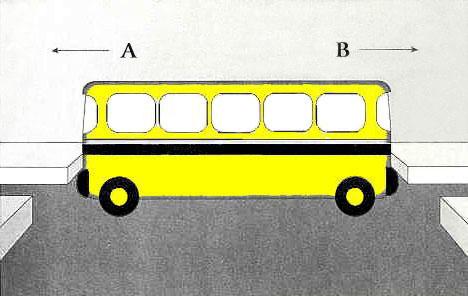 Searching is not learning
SUNDAY
MONDAY
TUESDAY
WEDNESDAY
THURSDAY
FRIDAY
SATURDAY
Searching is not learning
SUNDAY
MONDAY
TUESDAY
WEDNESDAY
THURSDAY
FRIDAY
SATURDAY
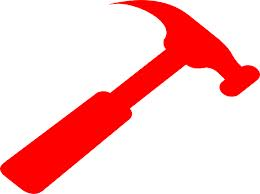 Searching is not learning
Slow Start
Direction matters

Application not working – IPSec is involved
What do you look for?
Queries by email
Slow Start
Direction matters

Application not working – IPSec is involved
What do you look for?	

ip icmp rate-limit unreachable [df]  [ms]	
ip icmp rate-limit unreachable df 50
Queries by email
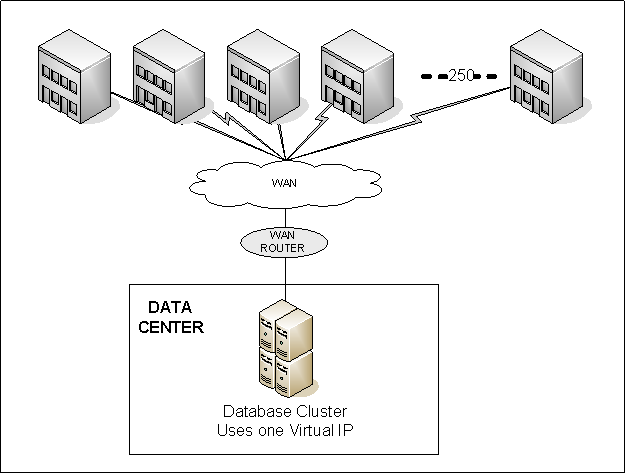 Slow Start
Direction matters

Application not working – IPSec is involved
What do you look for?	

ip icmp rate-limit unreachable [df]  [ms]	
ip icmp rate-limit unreachable df 50
ESX NFS Host to NAS is Slow
Not all packet losses are the same
Fast and RTO Retransmissions
BOLO: direction matters when you‘re looking at retransmissions
ESX NFS Host to NAS is Slow
http://www.intel.com/content/www/us/en/embedded/products/networking/gbe-controllers-interrupt-moderation-appl-note.html
THANK YOU!
Don’t forget to do the feedback
Ask Questions